Registrul Agricol Național (RAN)
Prezentare aplicatie de UAT oferită de RAN (modul din Componenta de Introducere si Gestionare date)
Modalitate de alimentare cu date in RAN
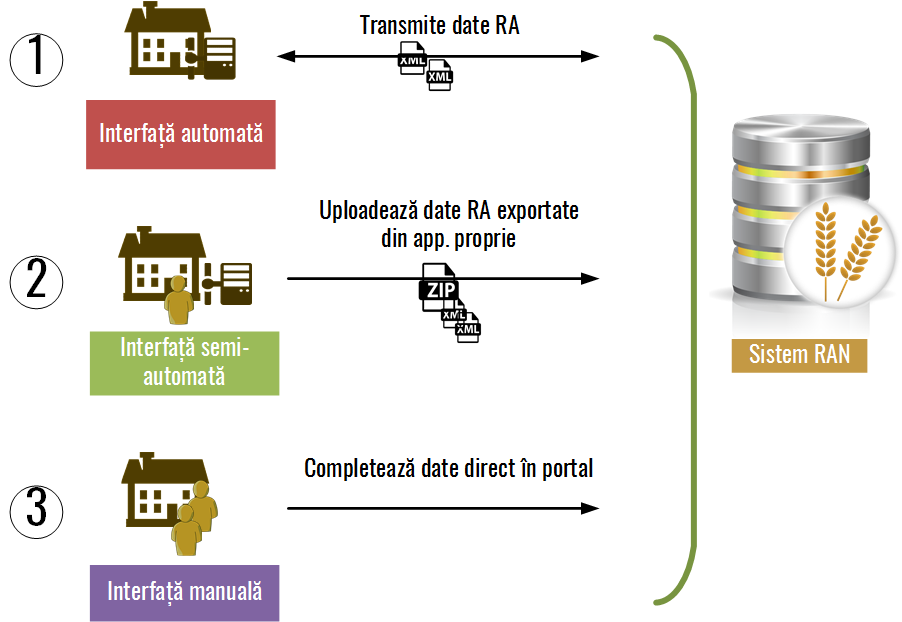 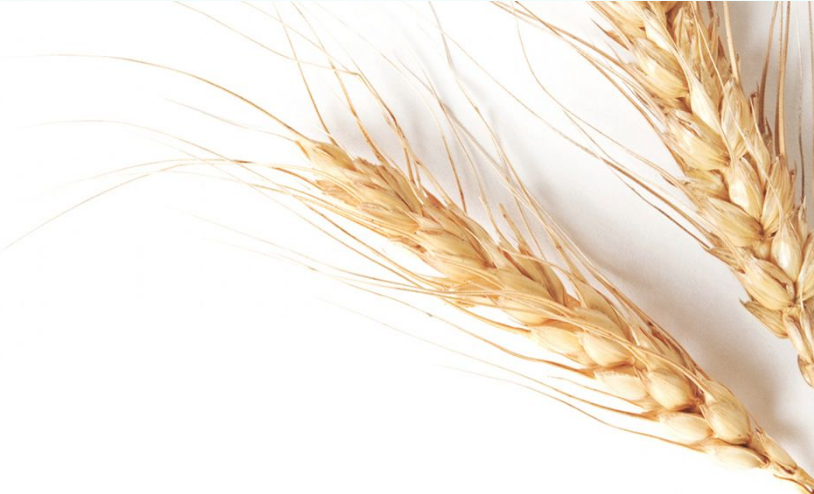 Aplicația oferita de RAN pentru gestionare date primare pentru UAT – Fisa Gospodarie
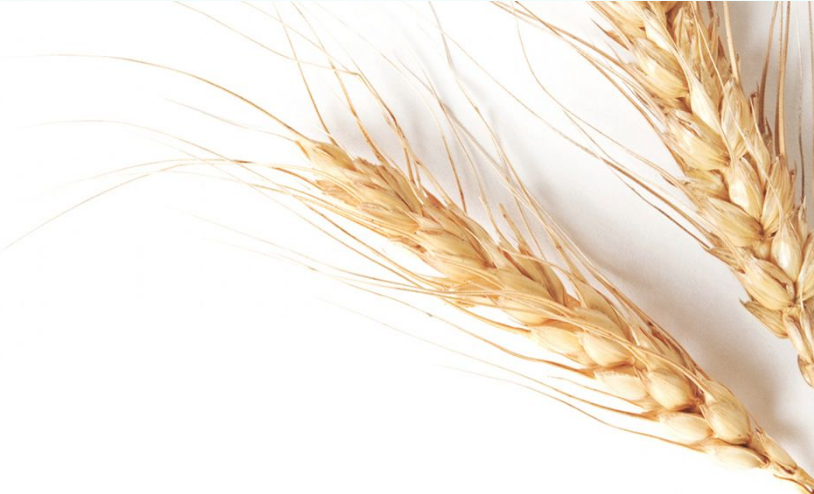 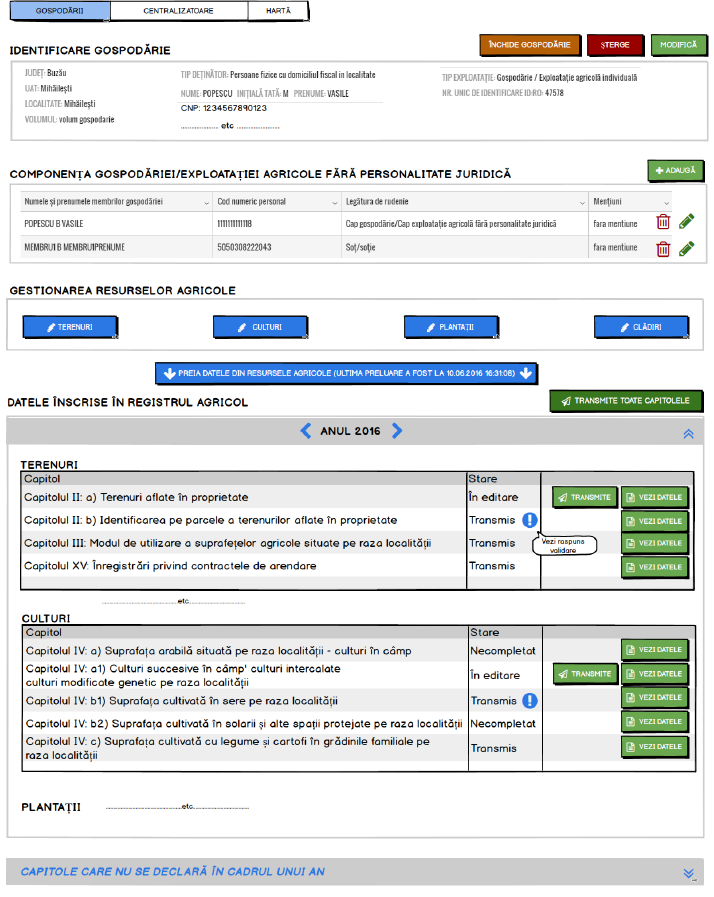 Completare resurse agricole – terenuri
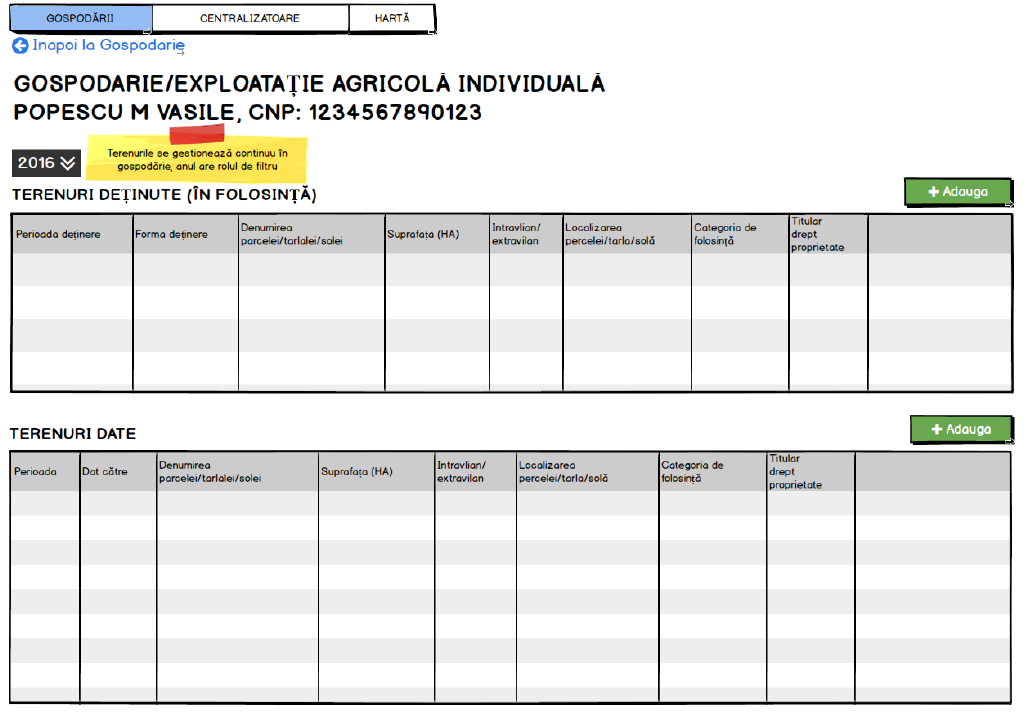 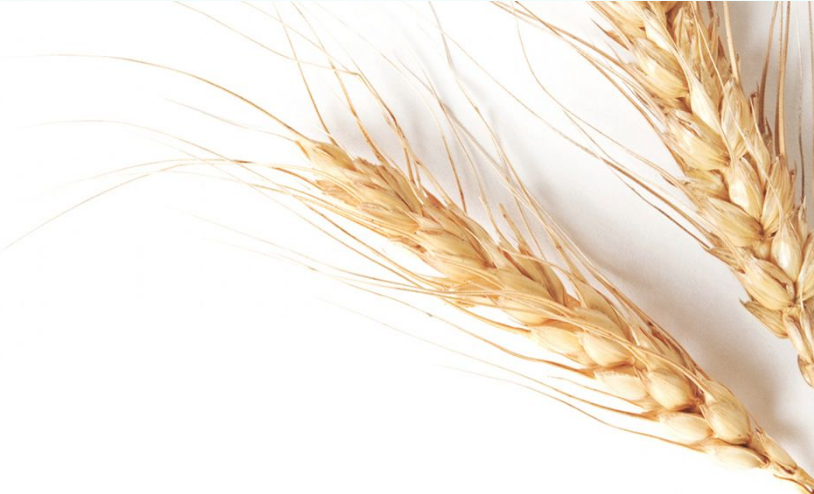 Completare resurse agricole – terenuri
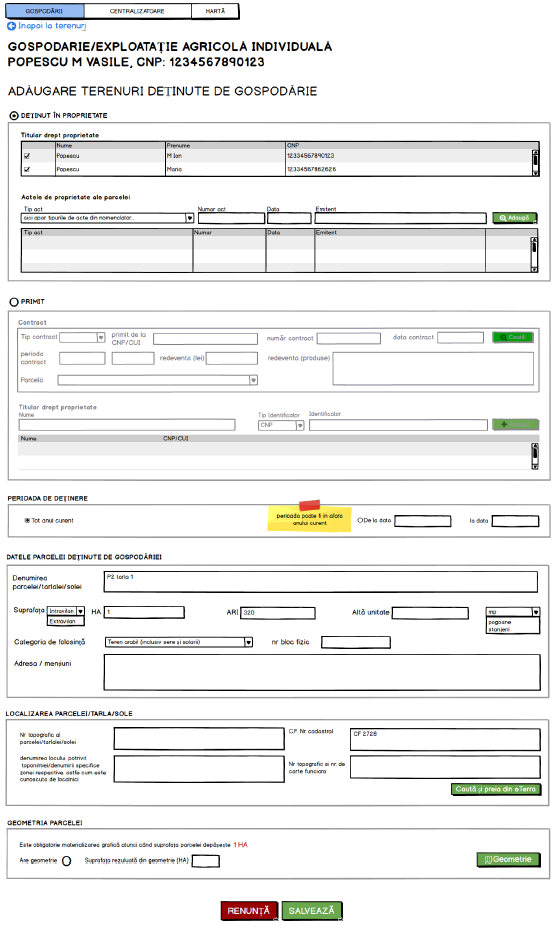 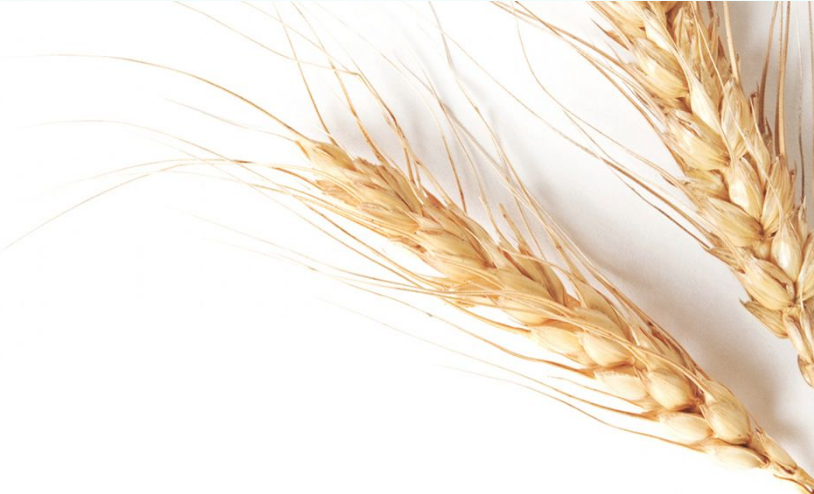 Completare resurse agricole – terenuri
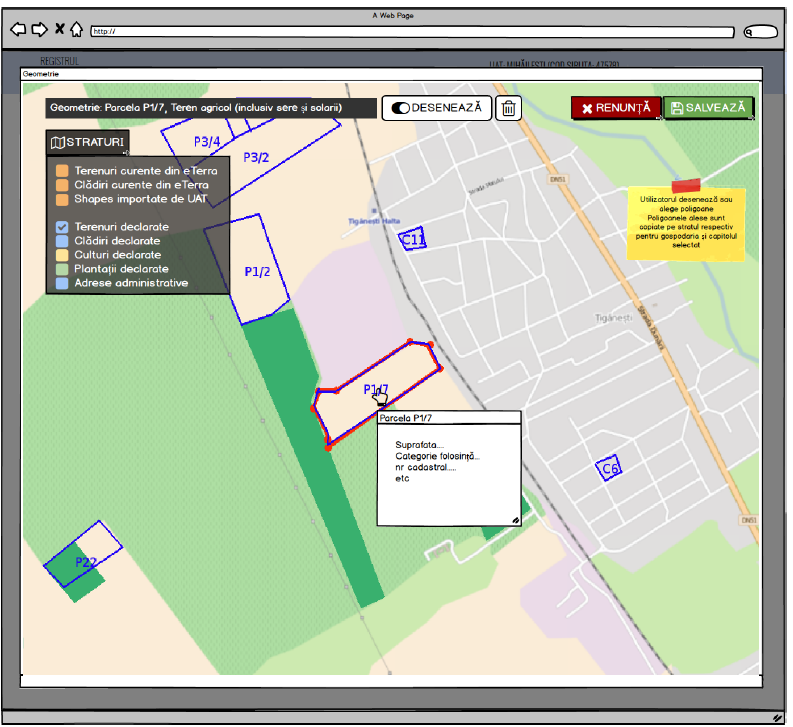 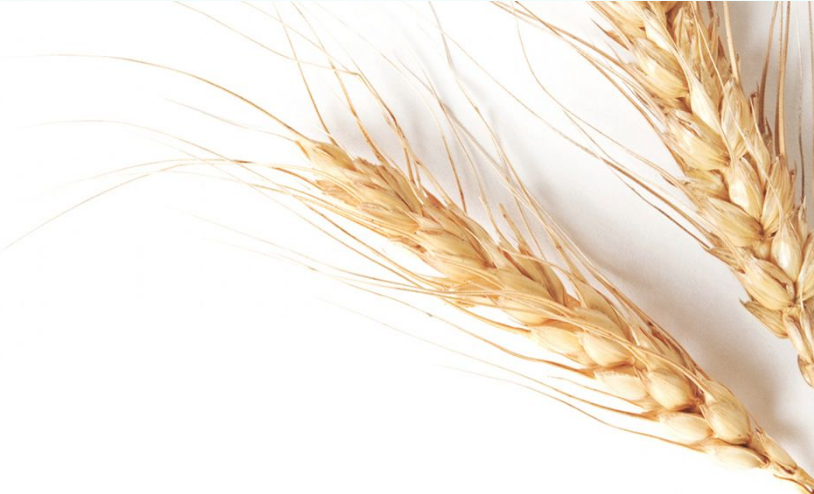 Completare resurse agricole – terenuri
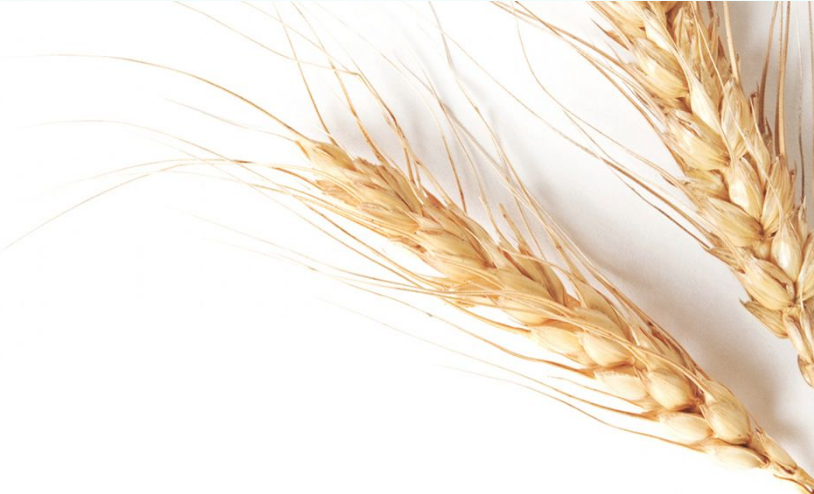 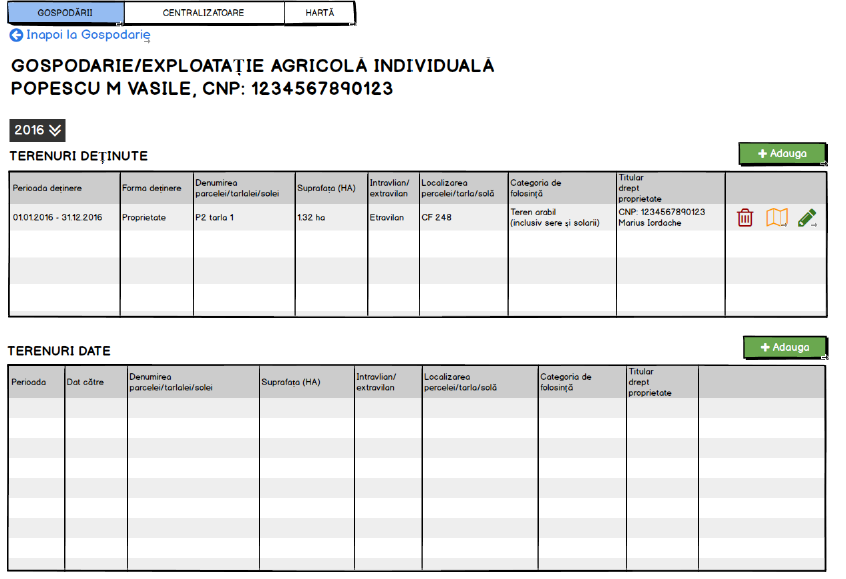 Completare resurse agricole – terenuri
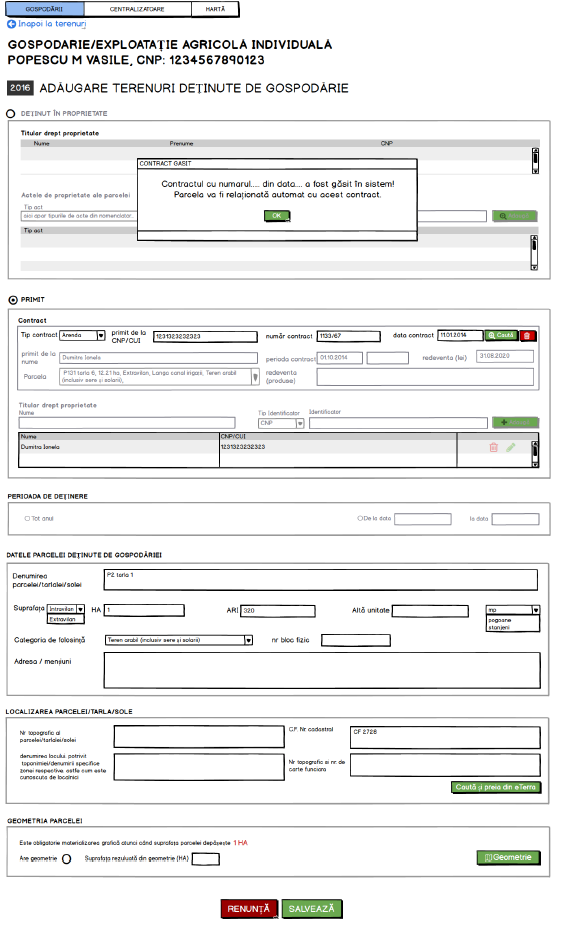 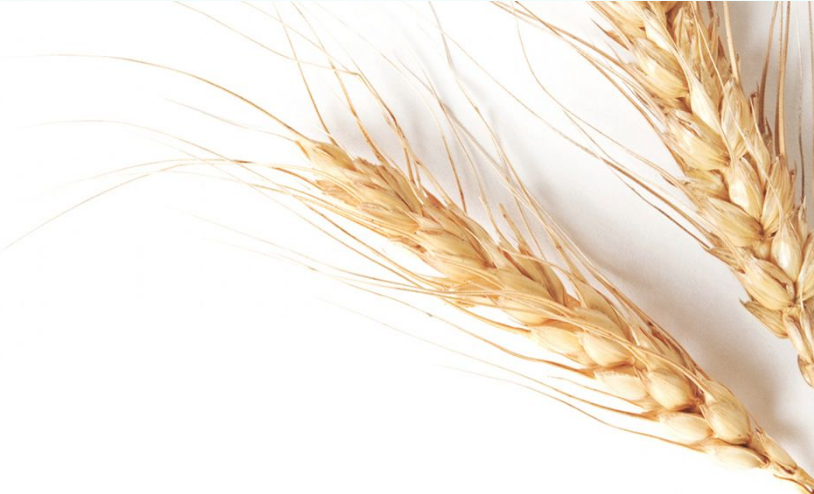 Completare resurse agricole – terenuri
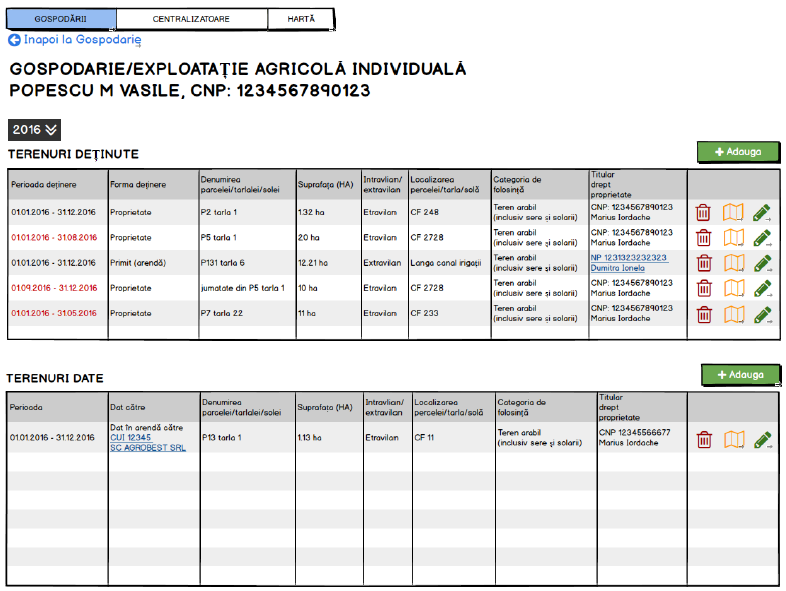 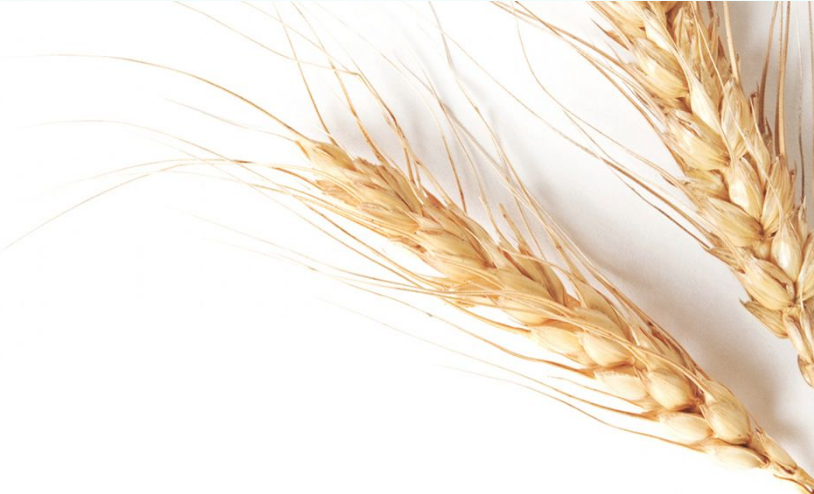 Întrebări și răspunsuri
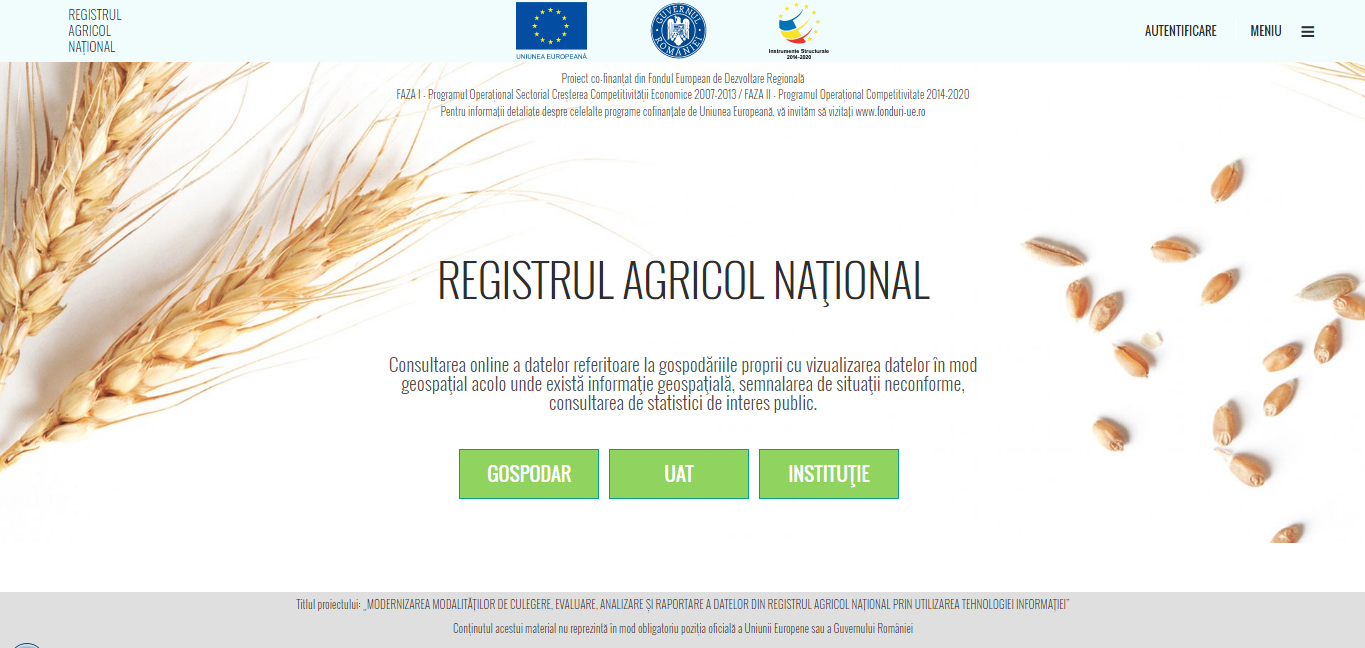